PrEP Navigation: challenges and opportunities with PrEP access 
Juan Carlos Loubriel (he-him-El)
Sr. Director of Community Health and Wellness 
Whitman-Walker Health
Integrated Care: Status Neutral Approach
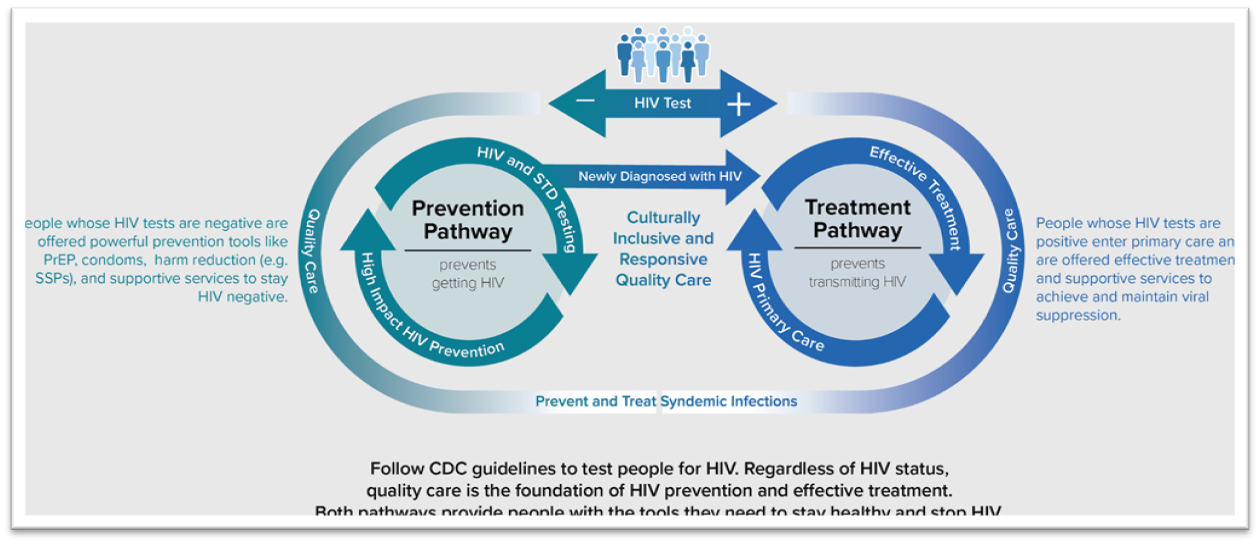 Scaling up PrEP and optimizing retention will require engaging community health workers or non-traditional trained health staff to work along the PrEP continuum of care.
Novel strategies are needed to reduce PrEP care disparities.
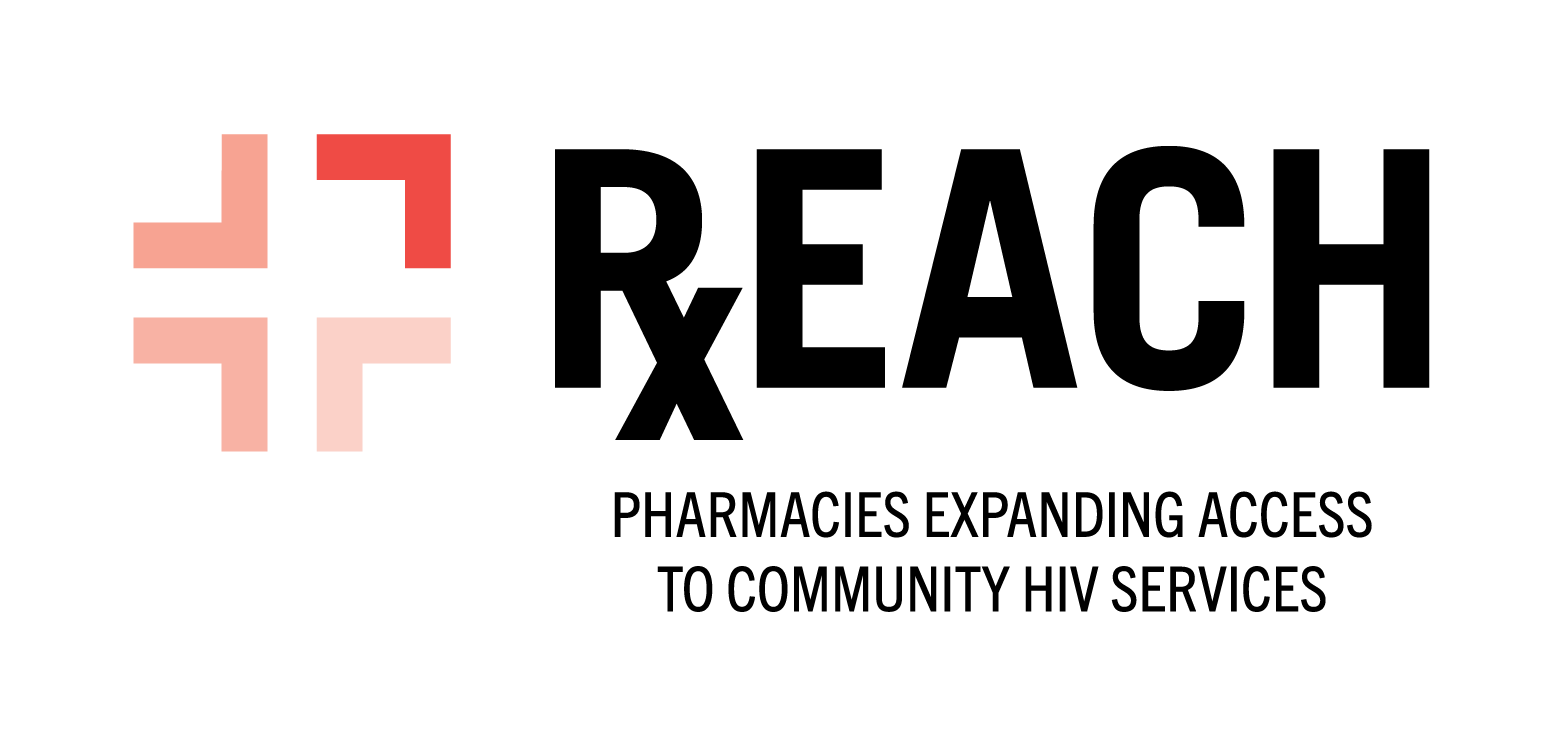 Centers for Disease Control and Prevention. (2022, October 14). Issue brief: Status neutral HIV care and service delivery eliminating stigma and reducing health disparities. Centers for Disease Control and Prevention. Retrieved November 2, 2022, from https://www.cdc.gov/hiv/policies/data/status-neutral-issue-brief.html#:~:text=Many%20HIV%20prevention%20experts%20believe,ahead%20of%20their%20HIV%20status.
PrEP Navigation: Challenges
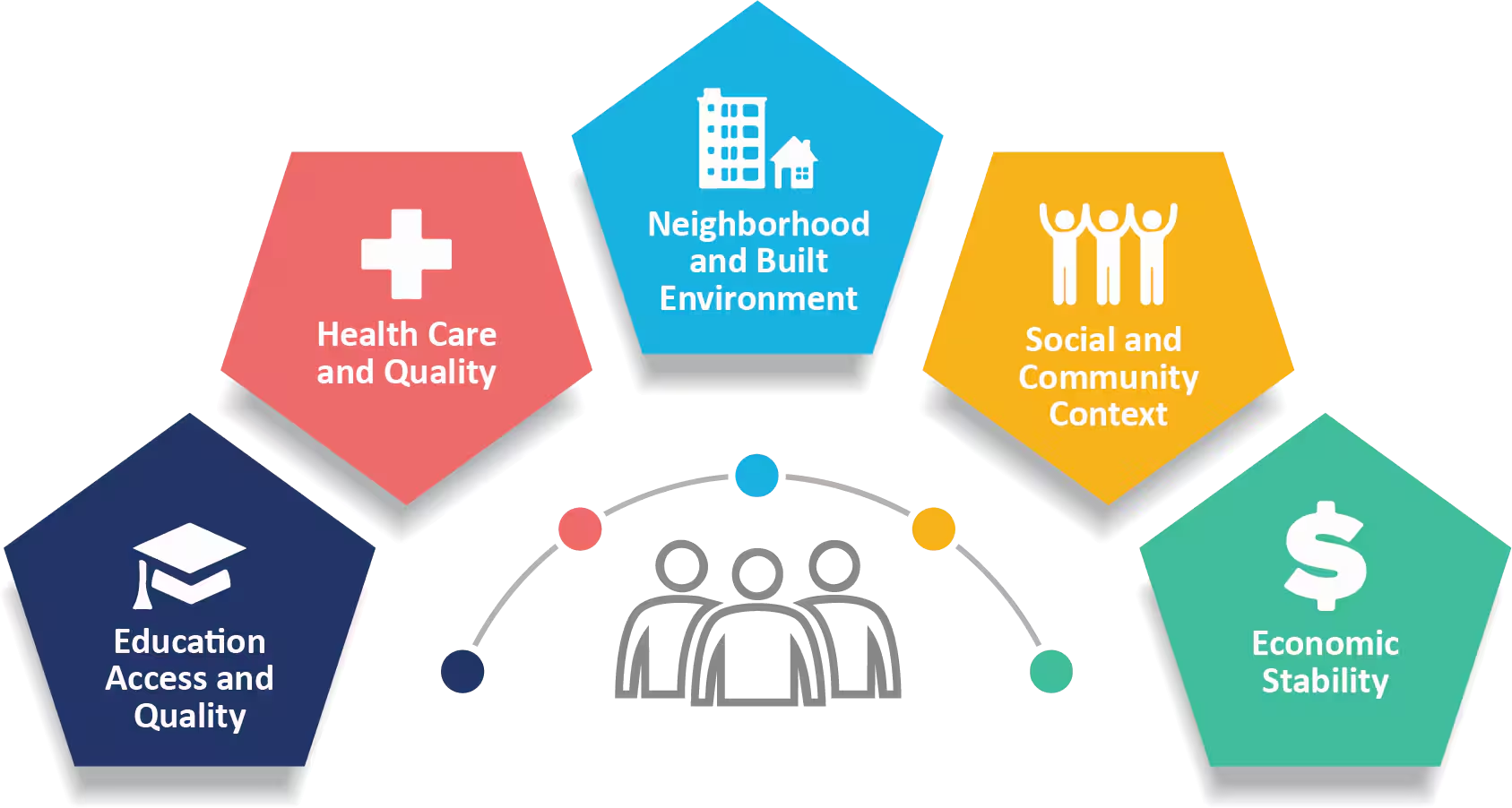 Structural Barriers
Transportation
Inadequate screening 
 Insurance Coverage – Uninsured or underinsured
Longer wait times 
Stigma and discrimination 
Language barriers 
Mistrust of healthcare system
Centers for Disease Control and Prevention. (2024, May 15). https://www.cdc.gov/public-health-gateway/php/about/social-determinants-of-health.html
[Speaker Notes: Advancing Access sometimes detects insurance coverage. To prevent this, PrEP Navigators have been reaching out to schedule PrEP starts to complete the PAP application ahead of time to anticipate any barriers before the appointment.
Advancing Access sometimes detects insurance coverage. To prevent this, PrEP Navigators have been reaching out to schedule PrEP starts to complete the PAP application ahead of time to anticipate any barriers before the appointment.]
Best Practices: Anticipating Access and Adherence-related barriers
PrEP Navigators assist with transition from PEP to PrEP education and adherence
PEP to PrEP
[Speaker Notes: Getting ahead of the barriers is away to anticipate any issues that might happen when applying for PAP so we help them apply when either when we scheduled their MHI PrEP start appointment or one day before they come into their appointment. 

Another way is by empowering our patients to advocate for themselves example if they are on Apretude we encourage them to inform of insurance changes if they are aware or potential insurance changes. We explain to them that this will help us either figure out if they can continue Apretude with new coverage or if they have to go back on oral prep and prevent adherence to medication. This is true for patient taking oral PrEP as well because some insurance don't cover Truvada or Descovy unless a Prior Authorization or have the providers also send a letter of necessity. To prevent as much as possible any barriers.  

PrEP Navigators provide personalized patient care support in a similar style of non-medical case management, striving for a status neutral approach]
Peer PrEP Specialist Clinic: Higher Oral PrEP Care Retention vs. Medical Clinic (IAPAC 2023)
PrEP Clinic combines follow-up medical and pharmacy visits in one simple stop. Each appointment is approximately 20 minutes long and includes all necessary lab work and dispensing of medication.
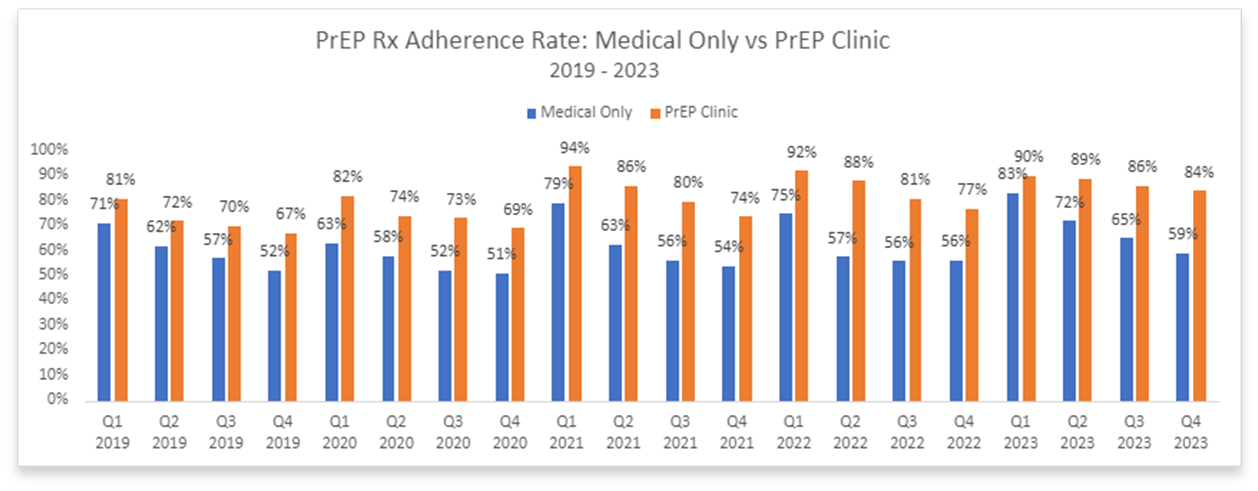 Creation of detailed workflow PrEP care protocols implemented by PrEP Specialists under the guidance of a PrEP user’s primary care provider allowed for greater flexibility to potentially identify and resolve barriers to PrEP care for communities vulnerable to HIV.
 The PrEP clinic increases provider capacity for appointments, evening hours, and ensures care that is quick, convenient, and PrEP user-centered.
PrEP Clinic: Peer PrEP Specialist-led
Services: Medication, Lab Draw, Counseling, Scheduling, Follow Up Visits, Reminders, Referral for Acute/Primary/Mental Health Care
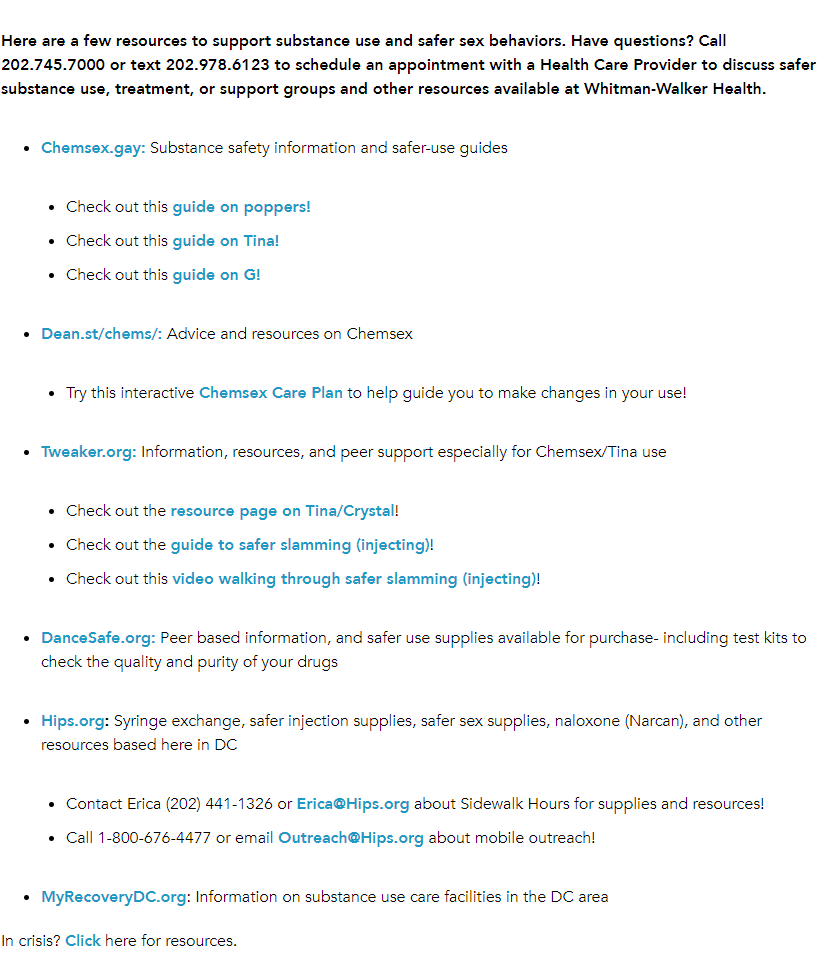 Best practices for screening and linkages
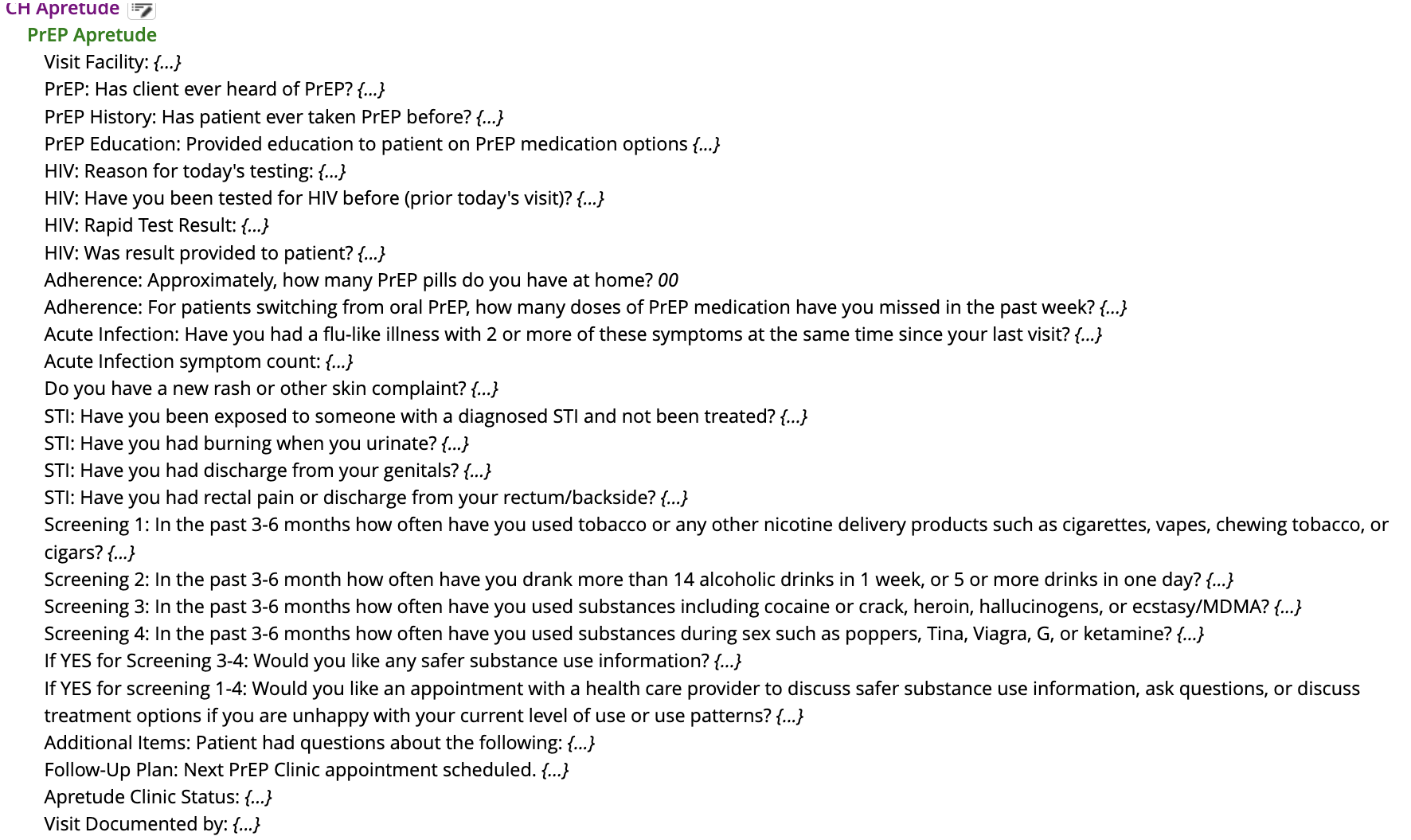 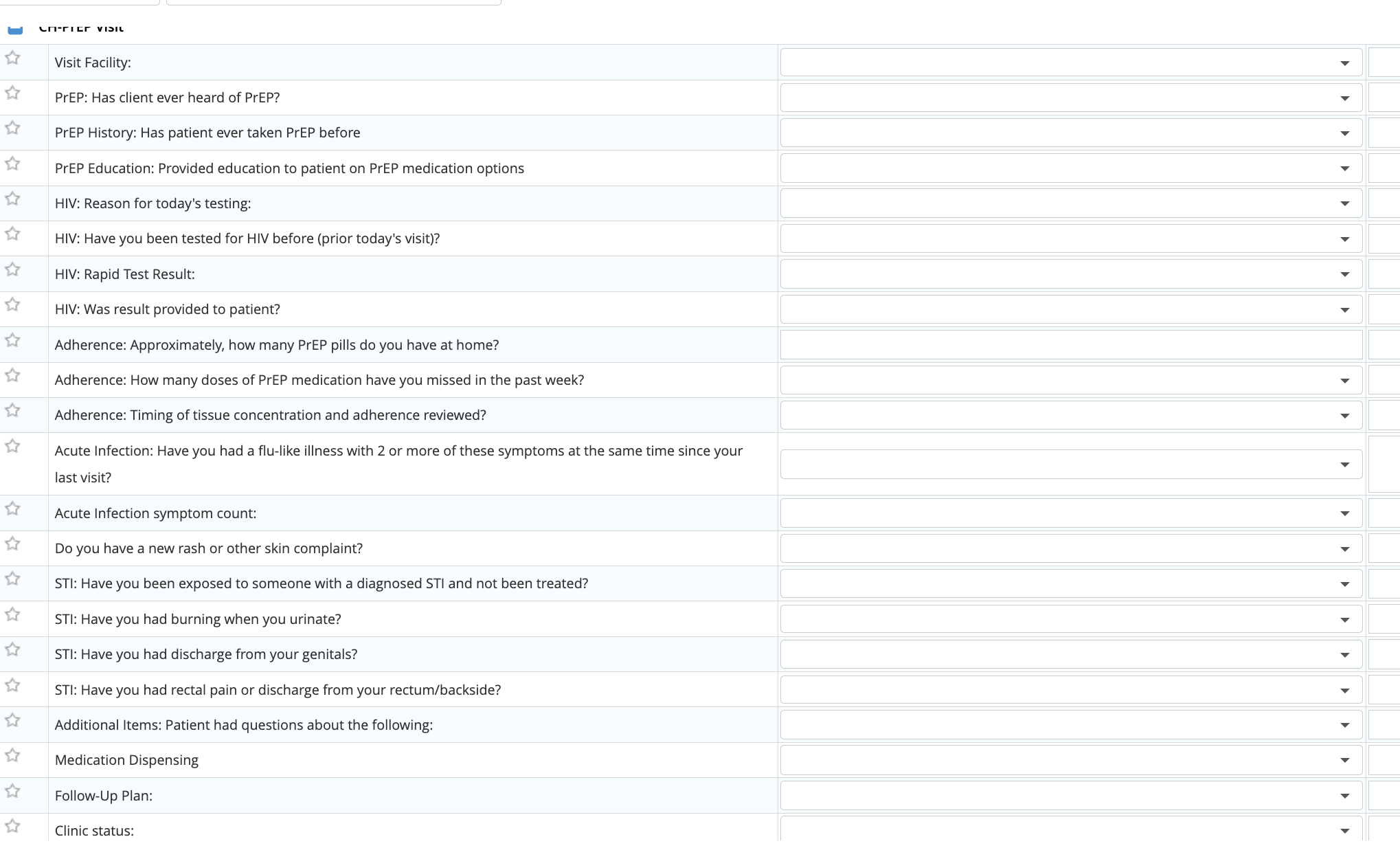 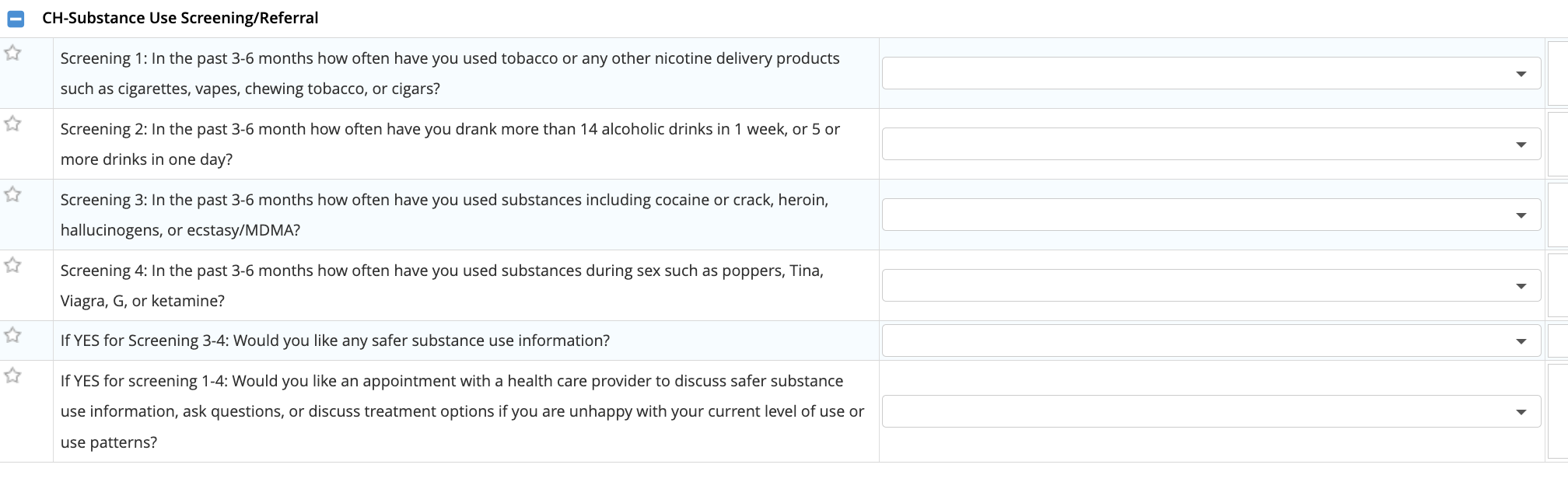 Creation of detailed risk assessment questionnaire
Screening for acute symptoms
Screening for substance use 
Screening for adherence 
Follow up plan 
Referral to support services
Adherence Monitoring
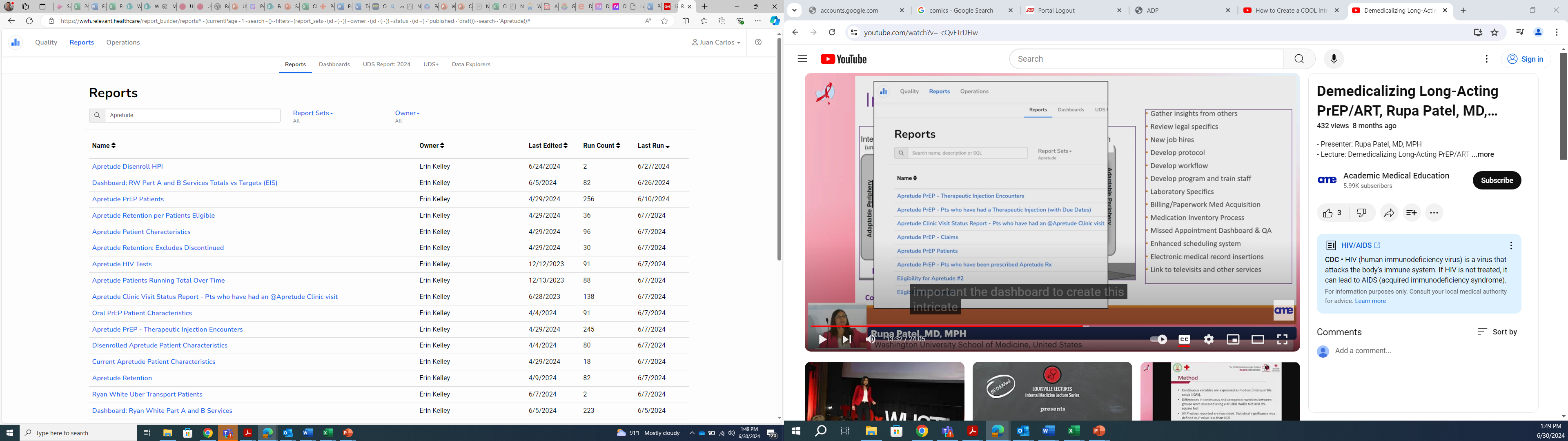 Appointment scheduling system
Missed appointment rescheduling within 1-7 days and follow up plan with Artera® texting and calls
Real-time dashboard to identify inventory, missed appointments, and other information
Quarterly re-engagement campaign 
Client satisfaction survey
Conclusion and Program Recommendations
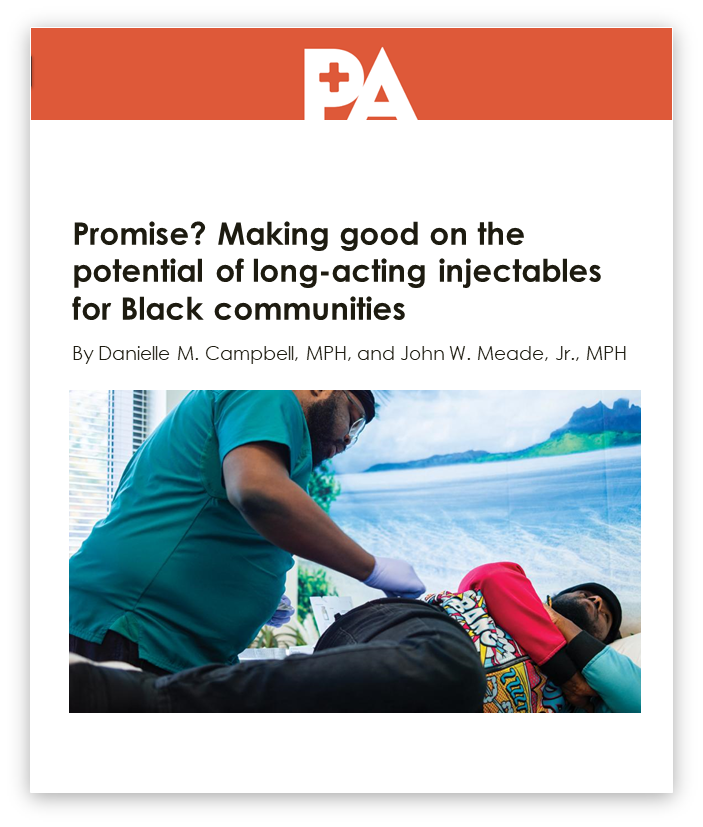 Peer CHWs can aid PrEP retention/adherence among vulnerable communities to prevent new HIV infections
Programs that incorporate community health workers or non-traditional trained health staff into the model of PrEP care can help scale up PrEP and curb HIV transmission.
Getting Prepped: RECEIVING long-acting PrEP at Whitman Walker in Washington, D.C. (photo by Jimell Greene)